Переносы графиков функций вдоль осей координат - 3
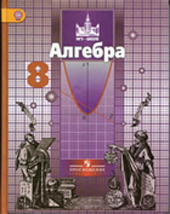 1
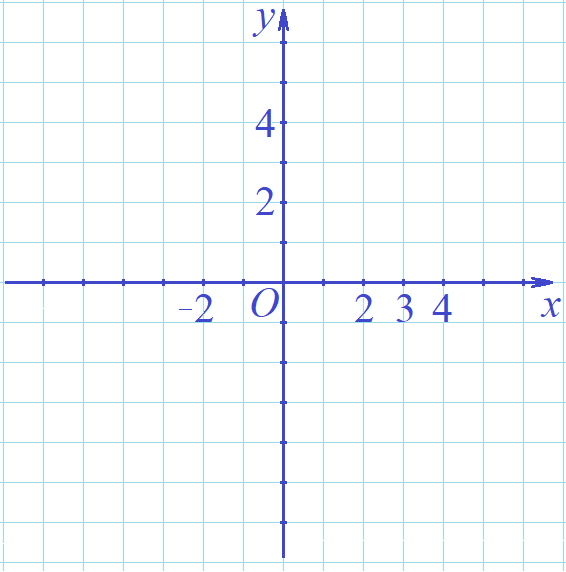 2
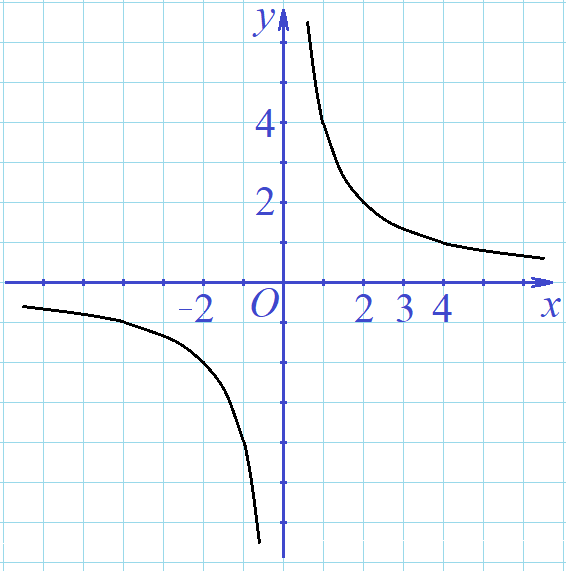 3
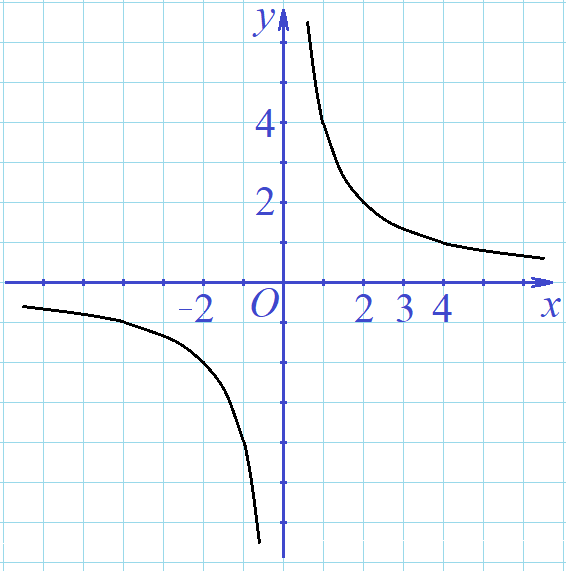 4
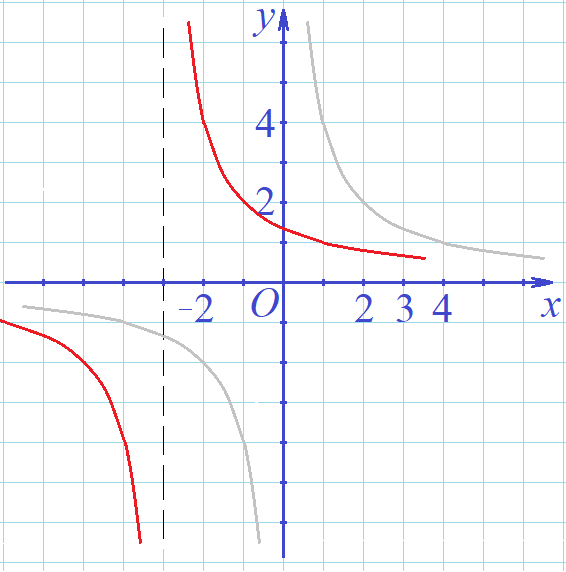 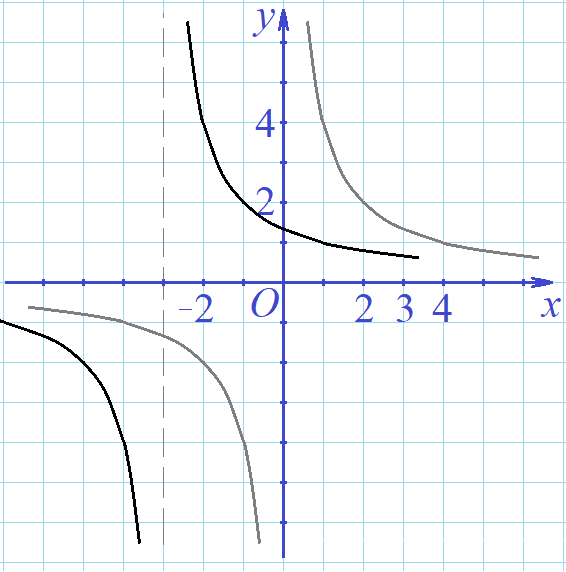 5
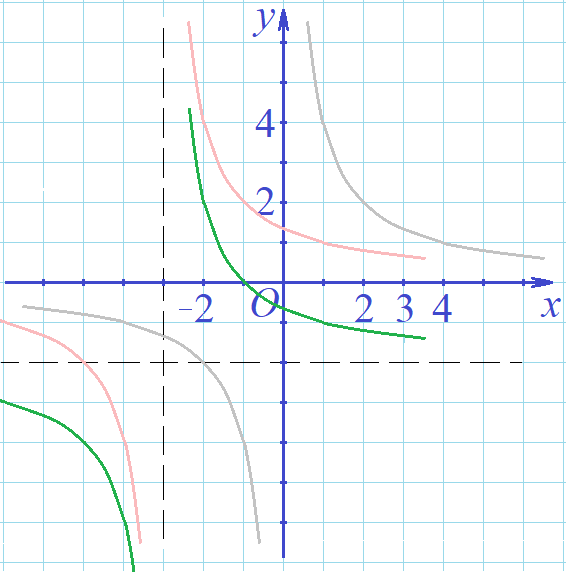 6
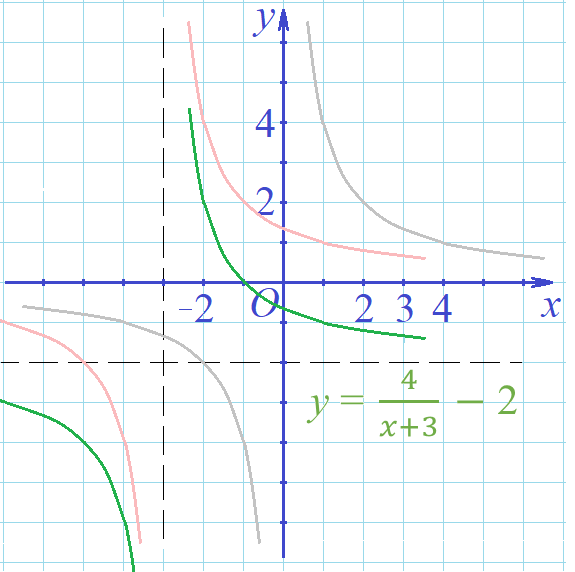 7
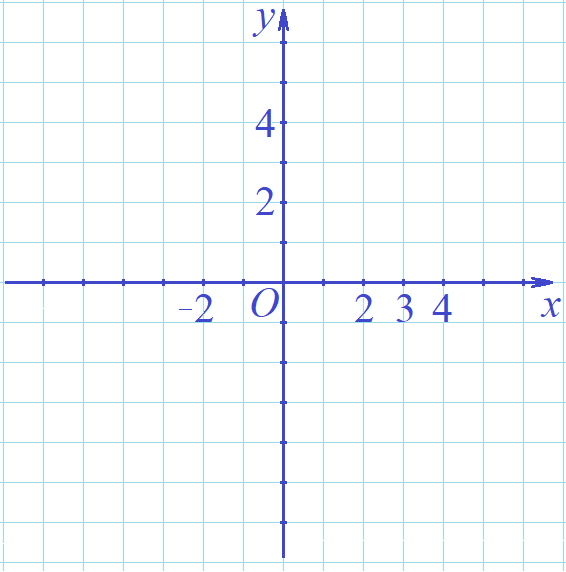 8
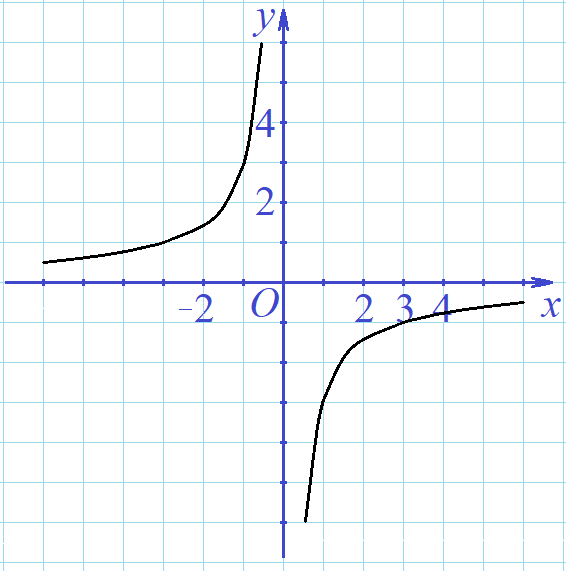 9
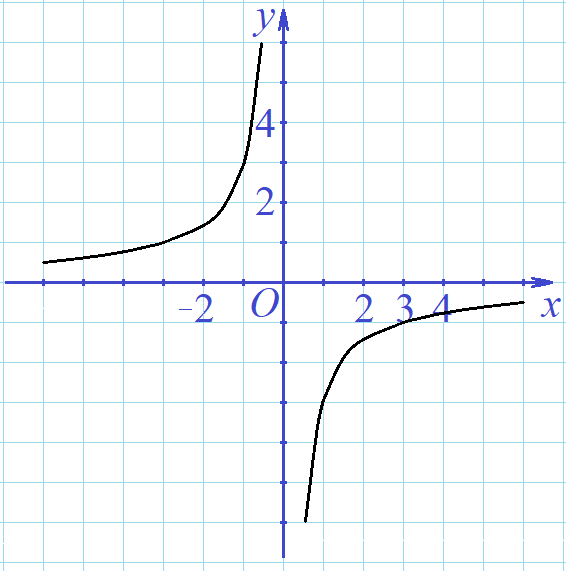 10
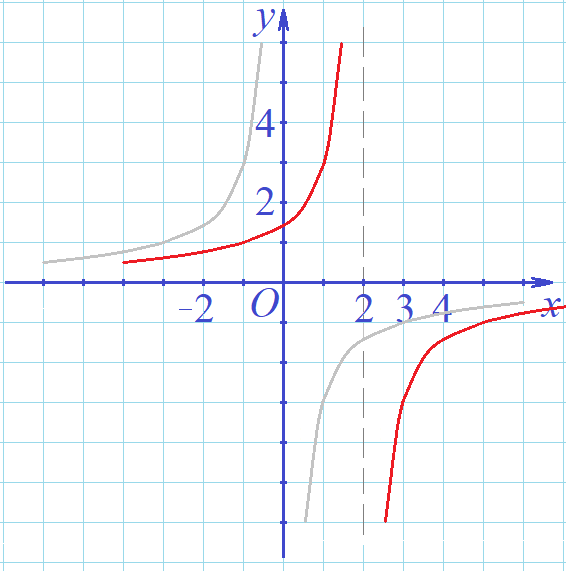 11
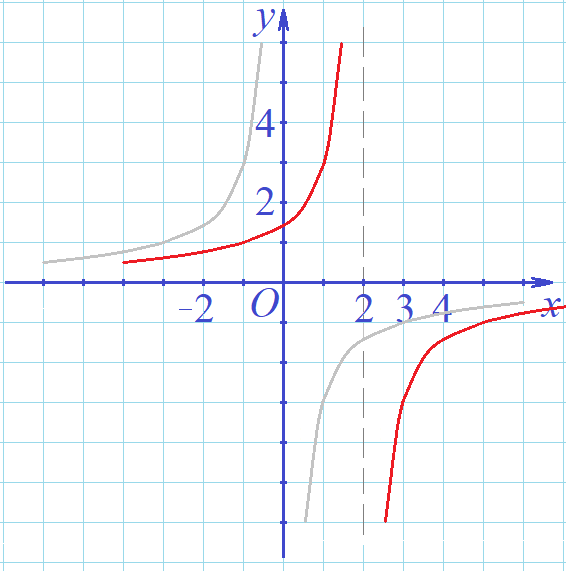 12
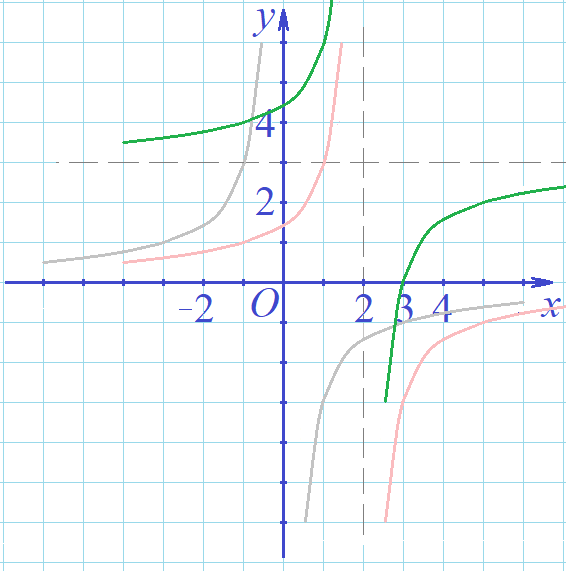 13
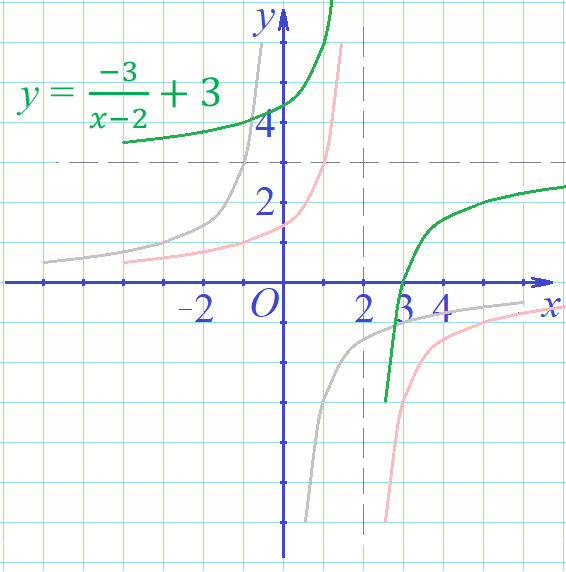 14
15
16
17
18
19
20
21
22
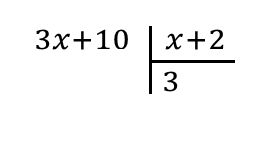 23
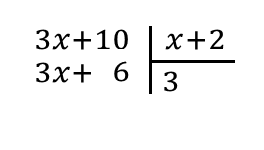 24
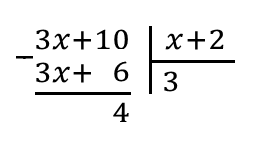 25
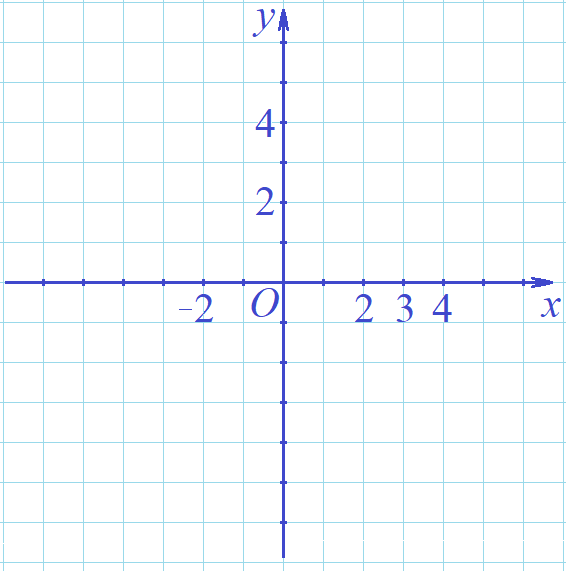 26
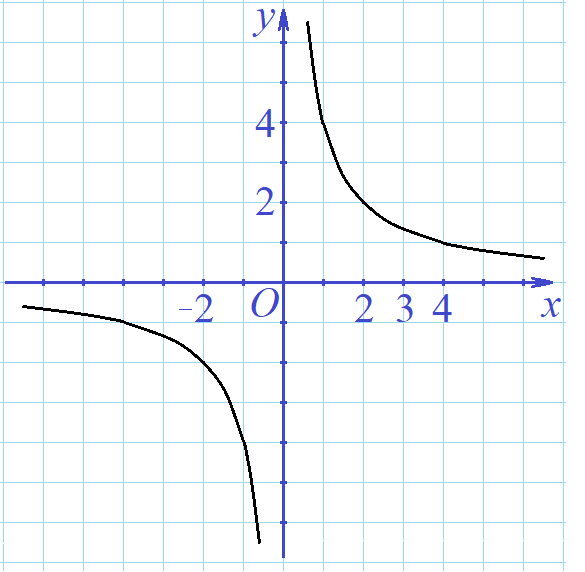 27
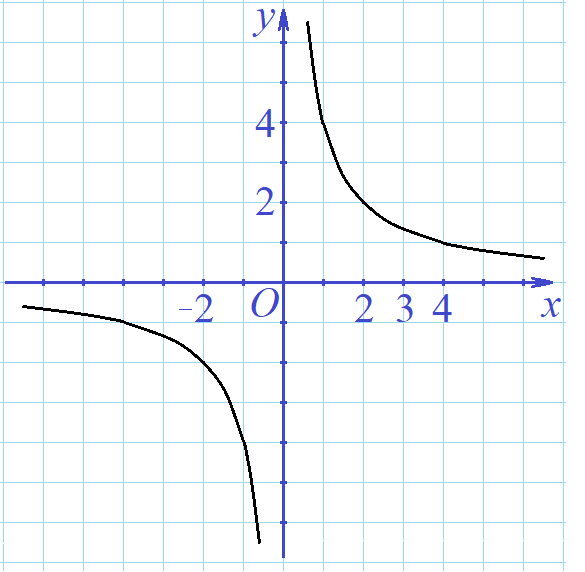 28
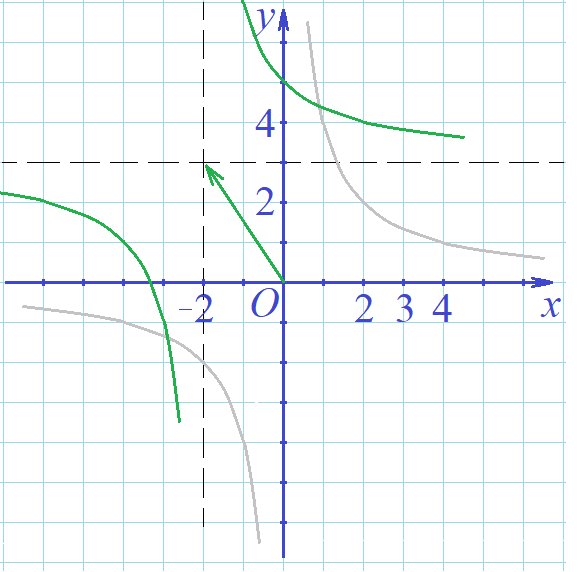 29